August 10, 2017
CTE and Strong Workforce at CHC & SBVC
CTE Programs: What Sets Them Apart
Curriculum elements: clinical and field work
Curriculum approval: Advisories and consortiums
Structure: regions and state levels
Funding: grants, allowable expenses, and reporting
Chancellor’s Office mandates: recent 
Costs: investment in machines, equipment 
Efficiency
Review frequency
Market driven and changing markets
Changes in past 6 years: Doing what matters, Strong Workforce, accountability, outcomes, data systems, outcomes based funding, more money but more requirements
Career Technical Education (CTE)
We prepare Gainful Employment Disclosures for certificate programs that outline the cost and average time to complete the program.
Link to GE Disclosures: 
https://www.valleycollege.edu/about-sbvc/offices/office-research-planning/gainful-employment.php
All CTE Programs are evaluated every two years by the Program Review Committee
Criteria for Evaluating the Effectiveness of CTE Programs Include
Employment opportunities 
Demand for workers
Supply of graduates in the region 
Program enrollment trends 
Program efficiency
Course retention and success rates
Link to evaluation sheets:
 https://www.valleycollege.edu/about-sbvc/office-of-president/college_planning_documents/documents/emp-sheets-combined-2015-2016-web-post-reduced.pdf
Strong Workforce Funding at SBVC
In 2015, Strong Workforce funding was available.  Seventeen programs applied for funding.
Programs that Applied for Funding
Automotive Technology
Automotive Collision
Automotive Diesel
Culinary Arts
Culinary Arts – Baking
Electrical/Electronics
Food and Nutrition
Human Services
GIS
Graphic Design
Information & Communication Technologies (ICT) Digital Media
Inspection Technology
Machinist Technology
Nursing
Pharmacy technology
Sterile Program
 Welding Technology
Criteria for Evaluating Programs for Funding by the Strong Workforce  Program (SWP)
Must meet regional supply and demand criteria 
Increase the quality of CTE programs, pathways, credentials, licensing, degrees, certificates 
Increase the quantity of CTE programs, pathways, credentials, licensing, degrees, certificates
Data Used to Make the Selection
Data for the decision came for Colleague (Datatel) 
The Center of Excellence
Nine CTE Programs were Funded by the Strong Workforce Grant Totaling $1,205,021
Automotive Collision ($25,246)
  Nursing ($142,678)
Sterile Programs ($2,750)
 Culinary Arts – Baking ($250,000)
 Culinary Arts ($250,000)
Electrical/Electronics ($250,000)
Graphic Design ($13,000)
ICT Digital Media ($225,000)
Human Services ($40,000)
SBVC Received Regional Funding Totaling $734,107
Regional Mechatronics Technician Training Pathway ($87,607)
Technology combining electronics, telecommunication, and mechanical engineering
Sub-regional Business Incubator and Makerspace Proposal ($230,000)
Business Incubators mentor fledgling entrepreneurs.
Makerspaces combine the best parts of school shop classes, trade schools, R&D labs, and dream garages, all in one place. 
Placement and Clinical Site Coordinator ($73,125)
Updating Automotive Labs – Electric Vehicle (EV)  & Hybrid Instruction ($104,000)
Regional and District Job Developers Proposals ($239,375)
Meeting the Labor Market Demands Identified in the  Strategic Planning
Page 2.48 of SBVC Strategic Plan
https://www.valleycollege.edu/about-sbvc/office-of-president/college_planning_documents/documents/sbvcemp16draft.pdf
Program Effectiveness, Viability, and Recommending Discontinuation
Faculty Driven Process that involves:
Someone on campus identifying a program with weak performance
The formation of an Academic Senate committee to review the           program performance data and make a recommendation to the          president
Decision by the president
Current Programs and Performance: CHC
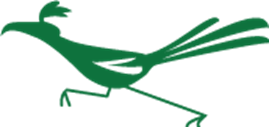 Tech Prep Articulation 
Business
Computer Information Systems
Allied Health
Emergency Medical Services (EMT and Paramedic)
Basic Firefighter Academy
Fire Technology
Radiologic Technology
Respiratory Care
Child Development: Master Teacher, Site Supervisor, Associate Teacher, Teacher
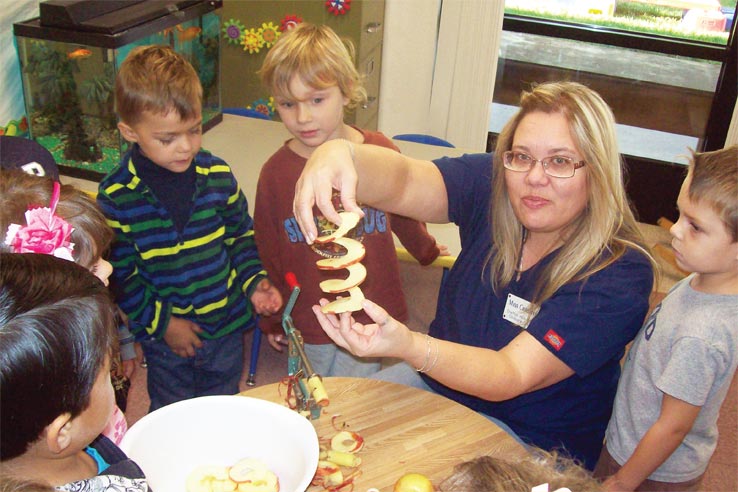 [Speaker Notes: We have a variety of outstanding career and technical education programs at CHC.  College isn’t just for the traditional transfer student.]
Current Programs and Performance:Completion Rates, State and Region
Completion Rate Comparison
Degree/Certificate Completion
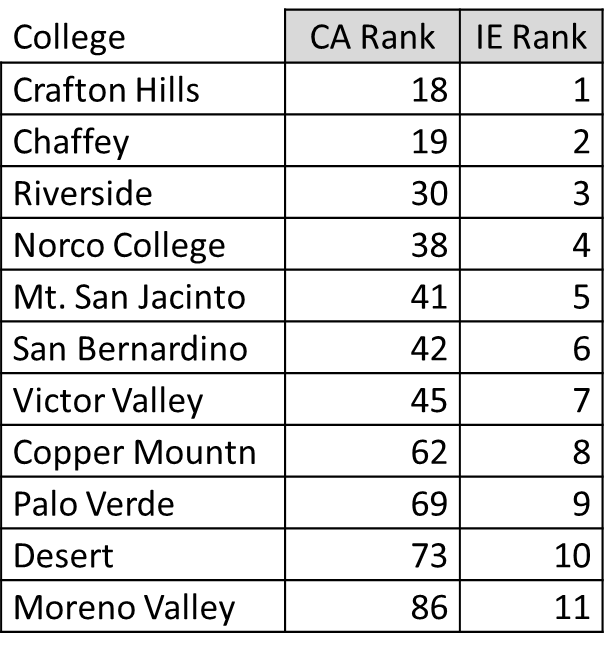 #1 Inland Empire; #18 CA
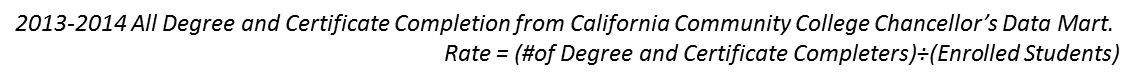 Current Programs and Performance:
Current Programs and Performance:
Career Education and Workforce Development Plan
The purpose of the plan is to strategically respond to:
Identified and projected labor market needs
The need to improve student success.
Industry Growth Projections
Between 2015 and 2025, the top five industries in the service area and region are projected to be:
Healthcare and Social Assistance
Government
Retail Trade
Accommodation and Food Service
Transportation and Warehousing
Digital Communications
Representative Occupations
Of the occupations with the most expected annual openings within the service area between 2015 and 2025, Crafton Hills College may be in a position to provide instruction that would supply workers for the following jobs: 
Registered nurses, nursing assistants, licensed practical/vocational nurses, home health aides, medical assistants, medical secretaries, 
Elementary & postsecondary teachers, teacher assistants, 
Customer service representatives, general and operations managers, first-line supervisors of office/ administrative support/retail sales/food prep. Workers, 
Sales representatives in wholesale and manufacturing, 
Secretaries/administrative assistants, and accountants/ auditors.
Implications of Environmental Scan and Master Plan:
The following are six selected indicators from the Environmental Scan in the College’s Educational Master Plan that have implications for CTE programs and services:
Much of the employment growth is in areas that require refined “soft-skills”.
Nearly 80% percent of all new jobs created will require an Associate’s degree or less. 
The dominate mode of training employees is “on-the-job training”, so the college needs to work closely with private employers to help provide training programs.
Implications of Environmental Scan and Master Plan:
Several of the industries projected to add the greatest number of jobs by 2025 align with current college programs, including health sciences, business, and child development.

Roughly, 84% of regional jobs are in the mid-wage level. These are jobs that are often accessible with an associate’s degree, even those at the higher end of the scale. Two of the growth areas also correspond to the emerging programs in digital communication and logistics. 

The college’s majority age demographic (20-24 years old), which is consistent with CTE programs, and declining face-to-face enrollment suggests alternative scheduling patterns are needed.
Development of new or expansion of existing programs
Potential new programs: Digital communication certificate and logistics certificate. 
Currently exploring: Physical Therapy Assistant program and an expansion of the Public Safety program and training facilities.